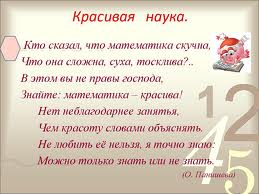 ТЕМА:
ПРИМЕНЕНИЕ ОСНОВНЫХ
ТРИГОНОМЕТРИЧЕСКИХ
ТОЖДЕСТВ ДЛЯ ПРЕОБРАЗОВАНИЯ ВЫРАЖЕНИЙ
ЦЕЛИ УРОКА:
Уметь использовать основные формулы тригонометрии при упрощении тригонометрических выражений
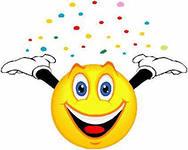 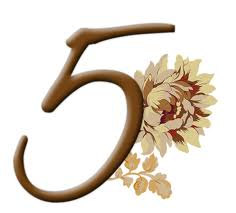 Оценка:
Участники команды, набравшие больше 7 баллов 

Участники команды, набравшие от 5 до 7 баллов

Участники команды, набравшие ниже 5 баллов
Получают  



получают 



получают
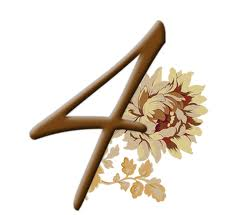 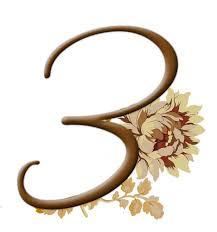 математическая игра «Ключи от форта Байярд»
Золотой ключ – это 1 балл. Дается команде за правильное решение. 

Серебряный –  0,5 бала за решение с недочетами. 

Бронзовый – 0,25 бала  за быстроту решения.
Древнегреческий поэт Нивей утверждал, что математику нельзя изучать, наблюдая, как это делает сосед. Поэтому сегодня будем работать самостоятельно.
ДИКТАНТ
Какой раздел математики вы изучаете?
  Абсцисса точки, лежащей на единичной окружности называется….?
  Ордината точки, лежащей на единичной окружности называется….? 
  sinπ/3= ?    sin0=?   сosπ/2=?    cosπ/4=?  sinπ/6=?
  Отношение синуса к косинусу – это …..?
 основное тригонометрическое тождество …..?
 как можно еще представить 1 в виде других тригонометрических функций…..?
 Математика – мой любимый предмет? (да/нет)
Историческая справка.
Тригонометрия – слово греческое и в буквальном переводе означает измерение треугольников. Возникновение  тригонометрии связано с землемерением, астрономией и строительным делом. Хотя название науки возникло сравнительно недавно, многие относимые сейчас к тригонометрии понятия и факты были известны ещё две тысячи лет назад.
Впервые способы решения треугольников, основанные на зависимостях между сторонами и углами треугольника, были найдены древнегреческими астрономами. 
 Позднее зависимости между отношениями сторон треугольника и его углами начали называть тригонометрическими функциями.
Повторим:
А




b                           с

            а                                          С                  а                    В
sinB = 


cosB = 
 

tgB =
ЗАДАЧА:
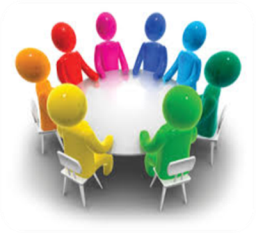 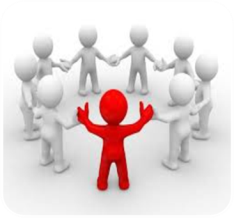 В заданиях, которые будут предложены, вам необходимо ответить на вопрос «Знаете ли вы?» 
К ответу даются «подсказки»:  
-несколько вариантов и 
-математическое задание, правильное выполнение которого указывает на нужный выбор.
Знаете ли вы кто нашел  зависимости между сторонами и углами в треугольнике? Имена ученых записаны в таблице и закодированы. Определите имена этих ученых.
Значительный вклад в развитие тригонометрии внесли арабские ученые , которые составили таблицы синусов и тангенсов. 

Теорему синусов уже знали индийский ученый Бхаскара (р. 1114, год смерти неизвестен) и азербайджанский  астроном и математик Насиреддин Туси Мухамед (1201-1274).
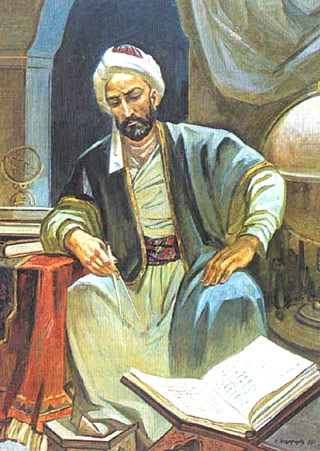 Знаете ли вы  имя арабского ученого, составившего таблицу синусов и тангенсов?Оно записано в таблице:
Число, записанное под названием имен арабских ученых, равно количеству верных формул:
sin2x + cos2x = 1  
sinx/cosx = ctgx   
1-sin2x = cos2x      
tgx·ctgx = 1             
sin2x – 1 = -cos2x  
sin(-x) = sinx
1 + tg2x = 1 / sin2x
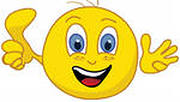 SINX
Длительную историю имеет понятие синус, который  встречается уже в III веке до н.э. в работах великих математиков Древней Греции – Евклида, Архимеда, Апполония Пергского.
COSX
Слово косинус намного моложе. Косинус – это сокращение латинского выражения completely sinus, т. е. “дополнительный синус”.
Tgx
Тангенсы возникли в связи с решением задачи об определении длины тени. Тангенс (а также котангенс) введен в Х веке арабским математиком Абу-ль-Вафой, который составил и первые таблицы для нахождения тангенсов и котангенсов. Однако эти открытия долгое время оставались неизвестными европейским ученым, и тангенсы были заново открыты лишь немецким математиком, астрономом Регимонтаном . Название «тангенс», происходит от латинского tanger (касаться).
Решите примеры и определите год открытия функции ТАНГЕНС.
Вашему вниманию предлагается собрать пазл, где зашифрована фраза.

Соберите пазл , расшифруйте и запишите ее в строку №5
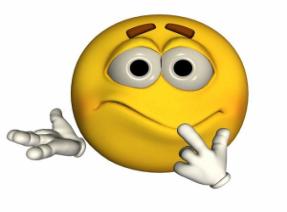 Собери фразу:
1: 



2:


3:
Которое; это ;  ,  ; убеждает; доказательство;  - ;  рассуждение;  ; . ;
Мыслить; человека; в; величие; способности;
 его; . ; - ;
Математических; в; самыми; нельзя; .; вопросах; мелкими; пренебрегать; даже ; ошибками ;
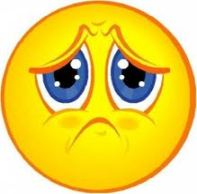 Домашнее задание
Реферат на тему: «Математические достижения в книге Рекордов Гиннесса».
Повторить основные тригонометрические тождества и свойства тригонометрических функций.(составить 6 -8 примеров по теме)
Повторить знаки тригонометрических функций в зависимости от принадлежности к четвертям.
Подсчет балов. Подведение итогов.
Золотой ключ – это 1 балл. Дается команде за правильное решение. 

Серебряный –  0,5 бала за решение с недочетами. 

Бронзовый – 0,25 бала  за быстроту решения.
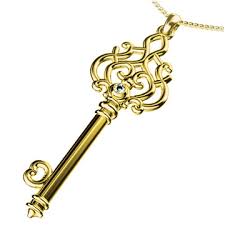 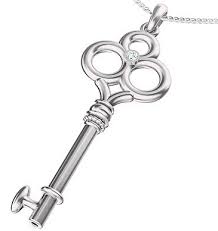 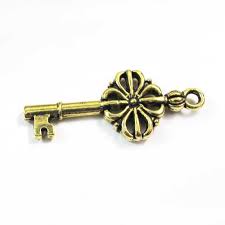 СПАСИБОЗАУРОК !
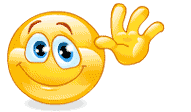